Pakistan Stock Exchange
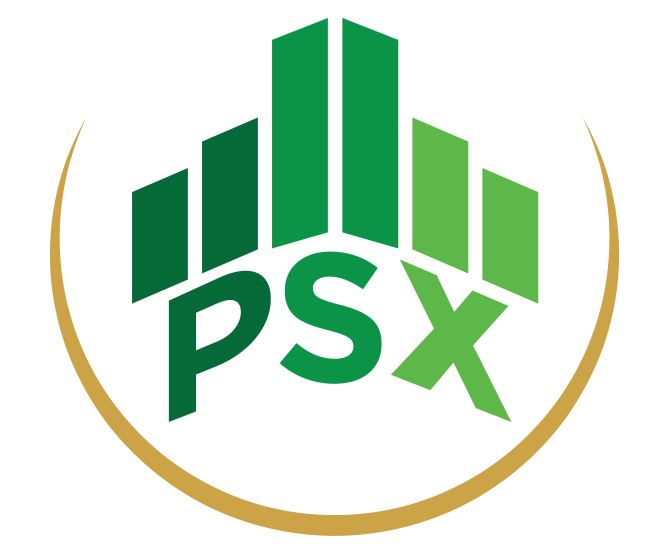 Analyst Briefing
Financial Results for the Year ended 
June 30, 2020
Financial Highlights
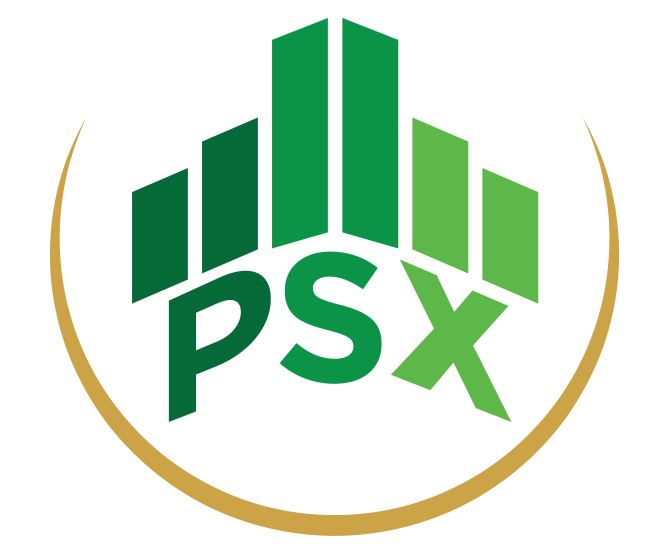 PKR Millions
Variance Analysis
FY18-19
FY19-20
Change
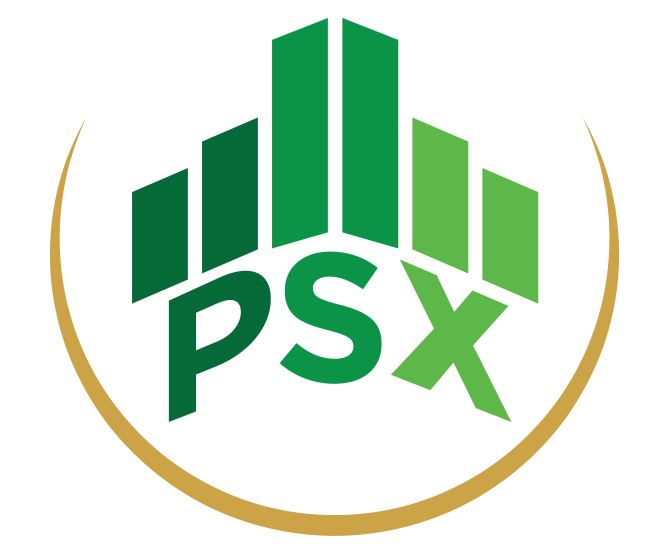 Revenue
PKR Millions
*Other Revenue: Interest Income + Rental Income + Exchange gain, gain on sale of Fixed Assets, etc.
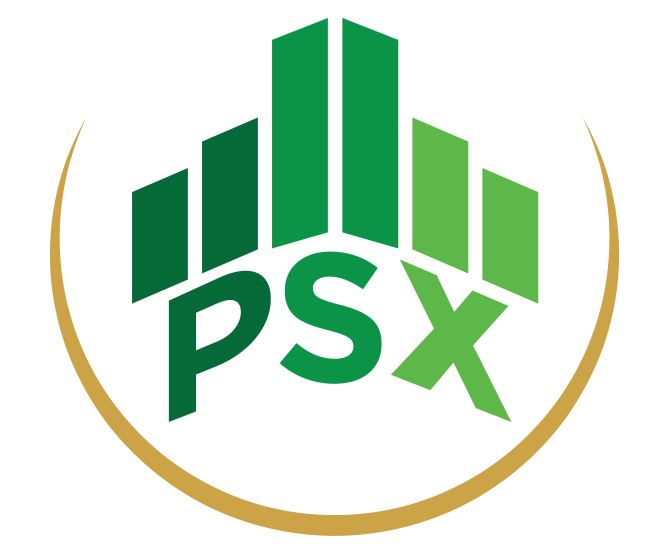 Expenses
PKR Millions
*Other Expenses
Rent, Insurance, Travelling, Security, Advertisement & marketing, Directors’ remuneration, Contribution to CCPCF @1% of revenue, etc.
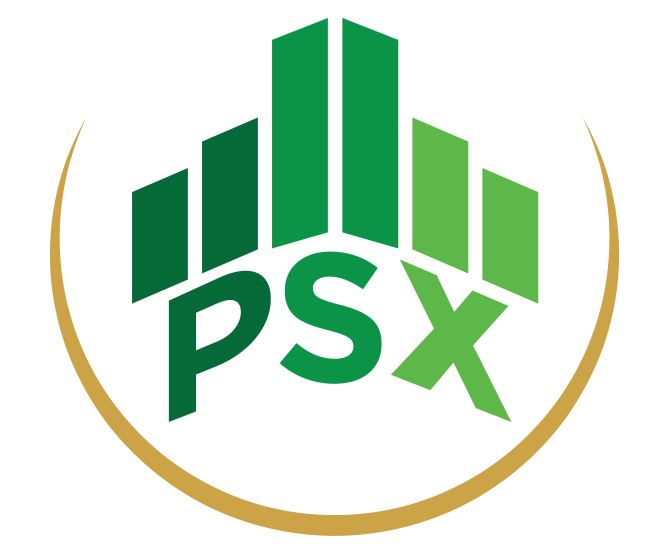 Balance Sheet
PKR Millions
30th June 2019
30th June 2020
Particulars
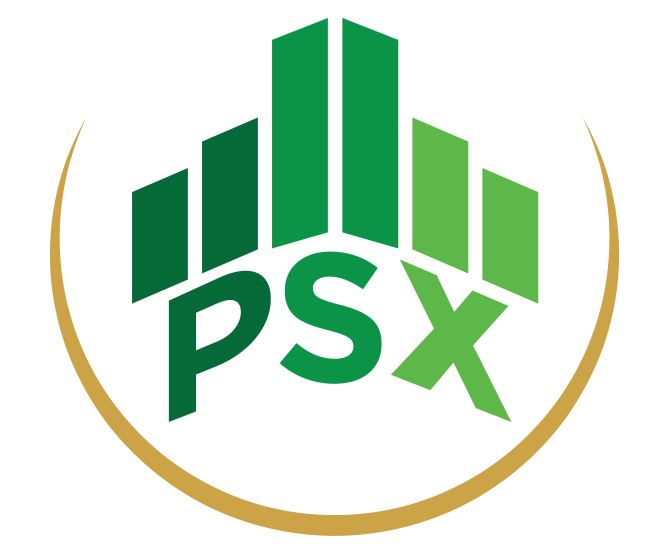 Initiatives Already in Place
Listing Fee Optimization
In place effective July 1, 2018,
Increase spread over two years,
Incremental Revenue of PKR 66 Mn in FY19-20.
Transform organizational health and capability
Organizational Re-structuring by strengthening the Management team.
Implementation of IT Trading and Surveillance System expected by March, 2021.
3
1
2
4
4
Cost Recovery of Premises & Facilities
In place effective July 1, 2018,
Increase spread over a period of 
	three years,
   100% cost recovery for Premises 
and 33% cost recovery for IT facilities.
Demerger of Real Estate 
Business model developed,
Expected to complete within one year - subject to requisite legal and regulatory approvals.
5
Thank You
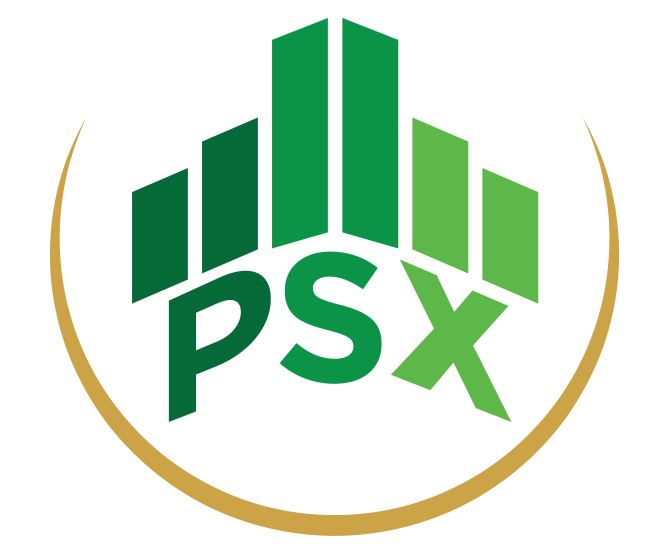